Metodický pokyn
Hra je určená pro dvě družstva nebo dva žáky – červené x modré
Po kliknutí na tlačítko s číslicí se zobrazí otázka, s otázkou se zároveň zobrazí napovídající písmeno správné odpovědi. 
Po kliknutí na tlačítko „odpověď“ se zobrazí správná odpověď. 
Kliknutím na domeček se vrátíte zpět k základnímu trojúhelníku. 
Po návratu zpět se tlačítko automaticky zbarví šedě. 
Při špatné odpovědi necháváme políčko šedé. 
Při správné odpovědi klikneme opět na políčko – jednou nebo dvakrát – podle požadované barvy /jedno kliknutí barva červená, dvě kliknutí barva modrá/
Družstvo si může vybrat i šedé políčko - při výběru šedého políčka zadává vyučující náhradní otázku. 

Cílem hry je spojit 3 strany trojúhelníku.
1
1
1
1
2
2
2
3
3
3
2
3
4
5
5
5
4
4
4
5
6
6
6
6
9
9
7
7
7
7
8
8
8
8
9
9
10
10
10
10
11
11
11
11
12
12
12
12
13
13
13
14
14
14
14
15
13
15
15
15
17
17
19
19
20
18
17
18
20
19
21
16
16
16
17
18
19
20
16
18
20
21
21
21
25
25
22
25
26
26
26
28
28
22
22
22
23
23
23
24
24
24
25
26
27
28
28
23
27
27
24
27
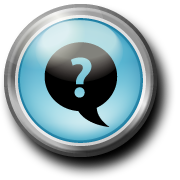 WHN
1
Jaké je její jméno?
What‘s her name?
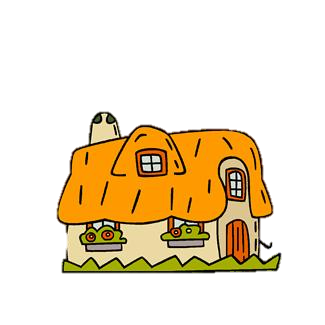 Měřím čas
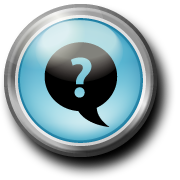 WIIF
2
Odkud je to?
Where is it from?
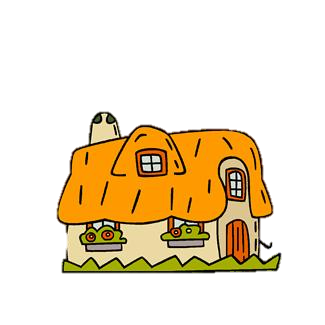 Měřím čas
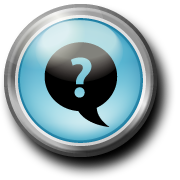 WDYL
3
Co se ti líbí?
What do you like?
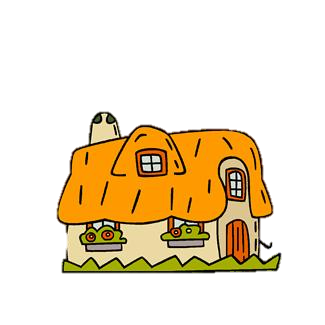 Měřím čas
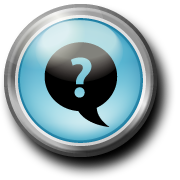 AYS
4
Bojíš se?
Are you scared?
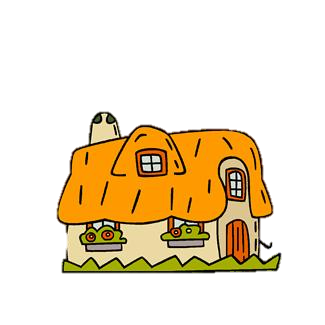 Měřím čas
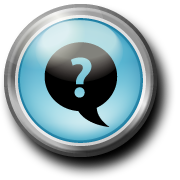 YIH
5
Ano, mám.
Yes, I have.
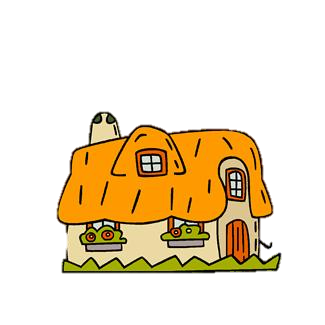 Měřím čas
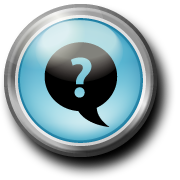 WIT
6
Kdo je toto?
Who is this?
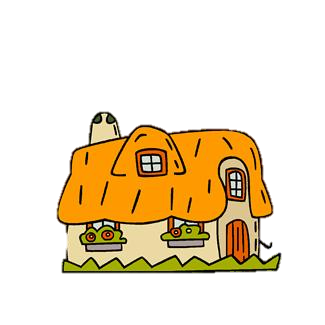 Měřím čas
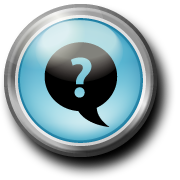 HOIS
7
Jak je stará?
How old is she?
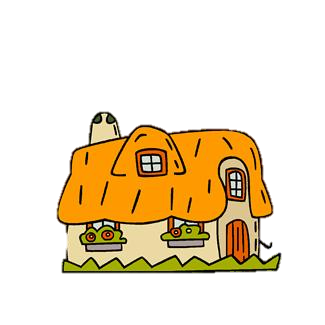 Měřím čas
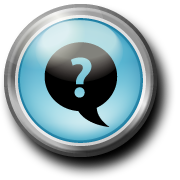 WAI
8
Kdo jsem?
Who am I?
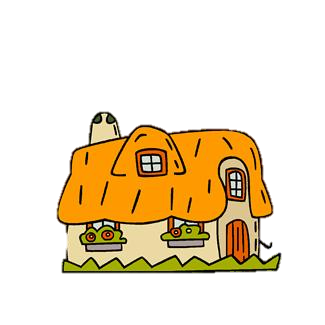 Měřím čas
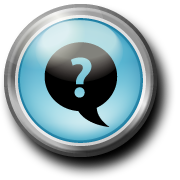 IYT
9
Jsi na tahu.
It‘s your turn.
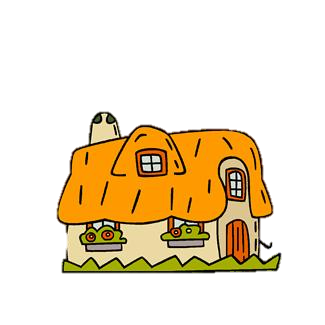 Měřím čas
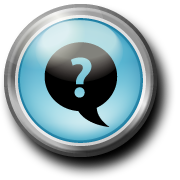 WIT
10
Kdo je tamto?
Who is that?
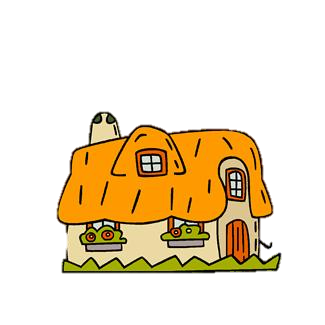 Měřím čas
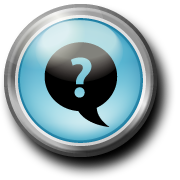 IK
11
Já vím.
I know.
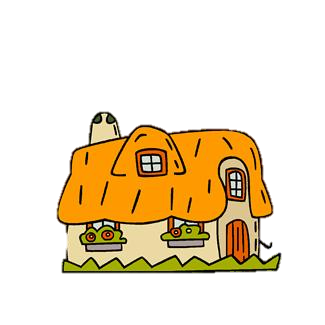 Měřím čas
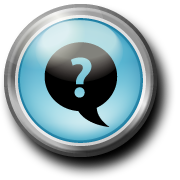 SHG
12
Ona má…
She has got…
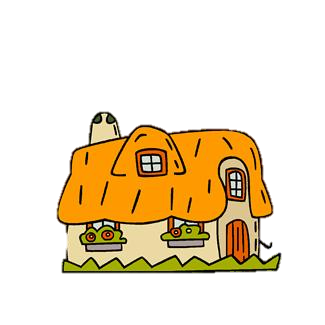 Měřím čas
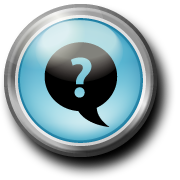 WDYL
13
Co se ti nelíbí?
What don‘t you like?
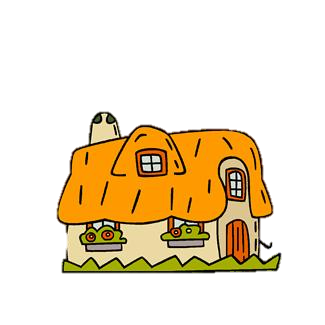 Měřím čas
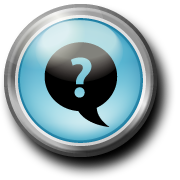 WM
14
Co se děje?
What‘s the matter?
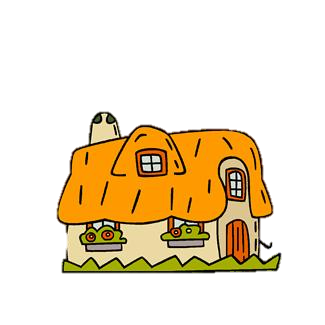 Měřím čas
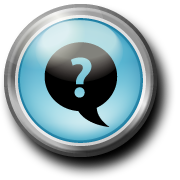 WDIIT
15
Jaký den je dnes?
What day is it today?
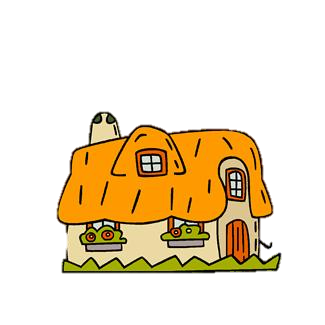 Měřím čas
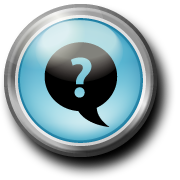 BC
16
Buď opatrný!
Be careful!
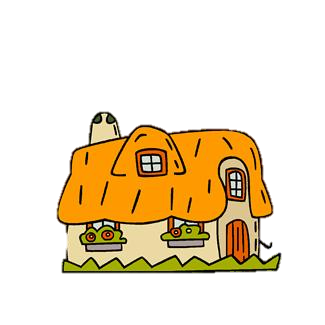 Měřím čas
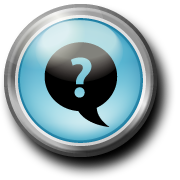 LS
17
Podívejme se.
Let‘s see.
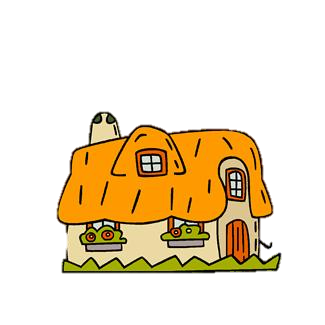 Měřím čas
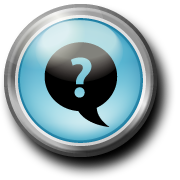 CIBYP
18
Mohu si půjčit tvoje pero?
Can I borrow your pen?
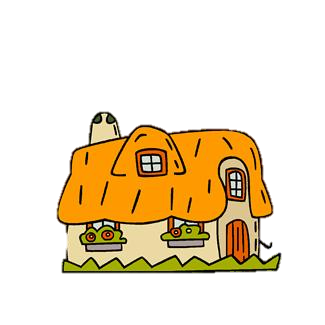 Měřím čas
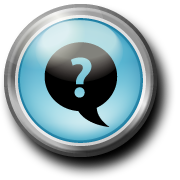 DT
19
Nemluv.
Don‘t talk.
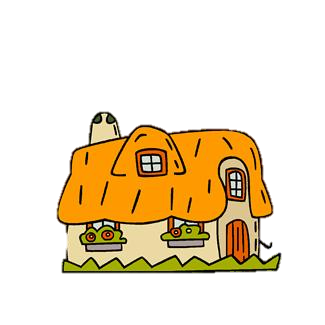 Měřím čas
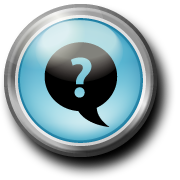 CYS
20
Vidíš?
Can you see?
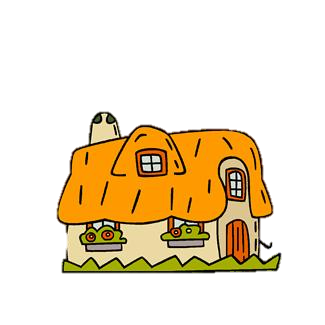 Měřím čas
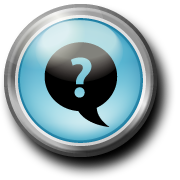 WDYW
21
Co chceš?
What do you want?
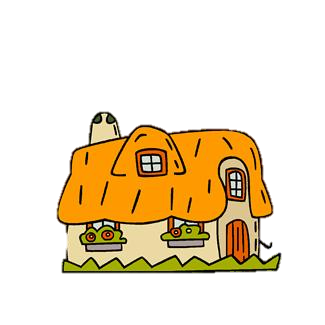 Měřím čas
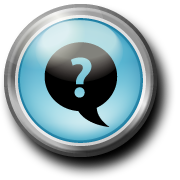 IT
22
Já myslím.
I think.
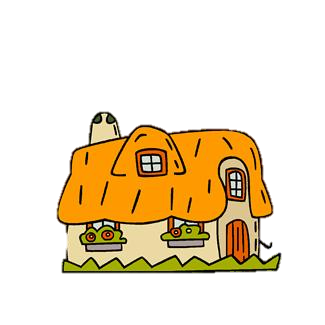 Měřím čas
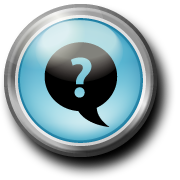 WAYF
23
Odkud jsi?
Where are you from?
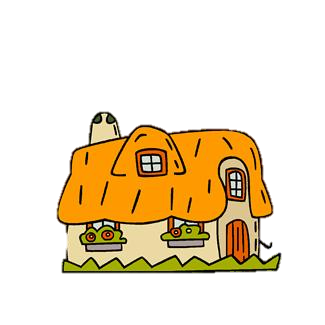 Měřím čas
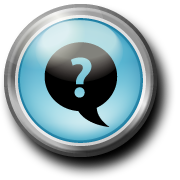 CI
24
Pojď dál.
Come in.
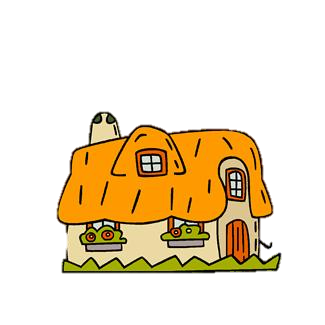 Měřím čas
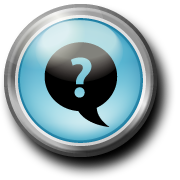 WIW
25
Co je špatně?
What is wrong?
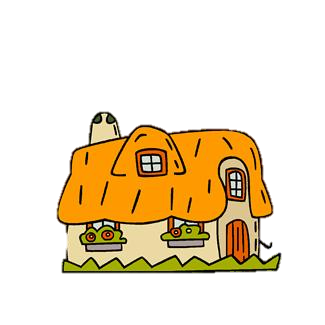 Měřím čas
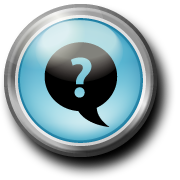 WDYL
26
Kde bydlíš?
Where do you live?
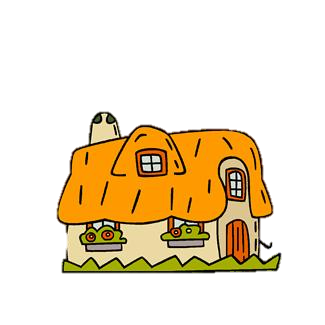 Měřím čas
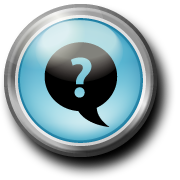 HIC
27
Je šílený.
He is crazy.
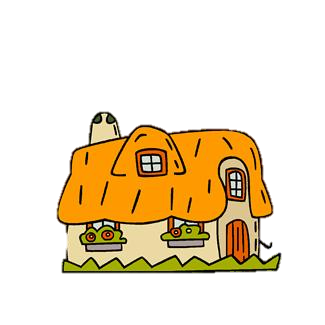 Měřím čas
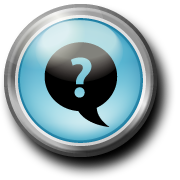 ILS
28
Chtěl bych špagety.
I‘d like spaghetti.
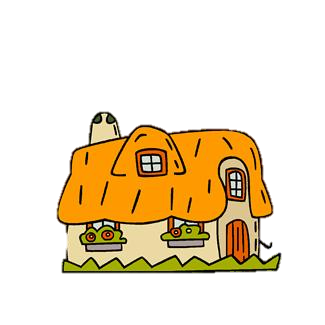 Měřím čas
Použité zdroje:

Všechny obrázky čerpány :  http://office.Microsoft.Com